I, ROBOT
ISAAC ASIMOV
Luca Formentin9/10/2013
Luca Formentin
1
Table of contents
Introduction
Content
Characters
Settings
Message to be learnt
New vocabulary learnt
Luca Formentin
2
Introduction
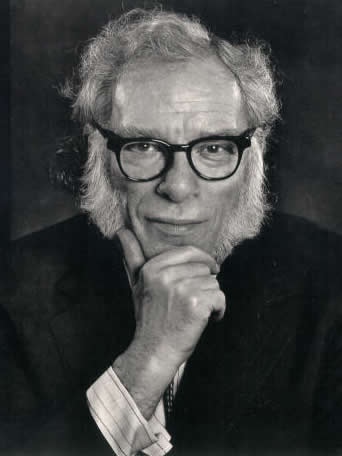 Novelis : Isaac  Asimov

Nationality: Rushian

Title: I, robot

Publication year: 1950

Genre: Anthology
Luca Formentin
3
CONTENT
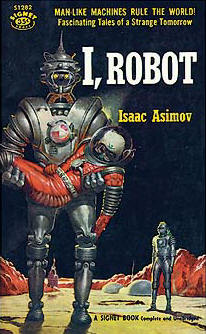 This book focuses on the work of two engineers whose job is to maintain stable operation of the robots. The book is divided into seven chapters, each one tells an adventure about the two protagonists: Gregory and Michael.
Luca Formentin
4
CHARACTERS
The main characers are:

Susan Calvin: doctor
Gregory Powell: engineer
Michael Donovan: engineer
Luca Formentin
5
The entire book takes place on different planets of the Universe such as Mercury. Other scenaries are laboratories or a space base.
SETTINGS
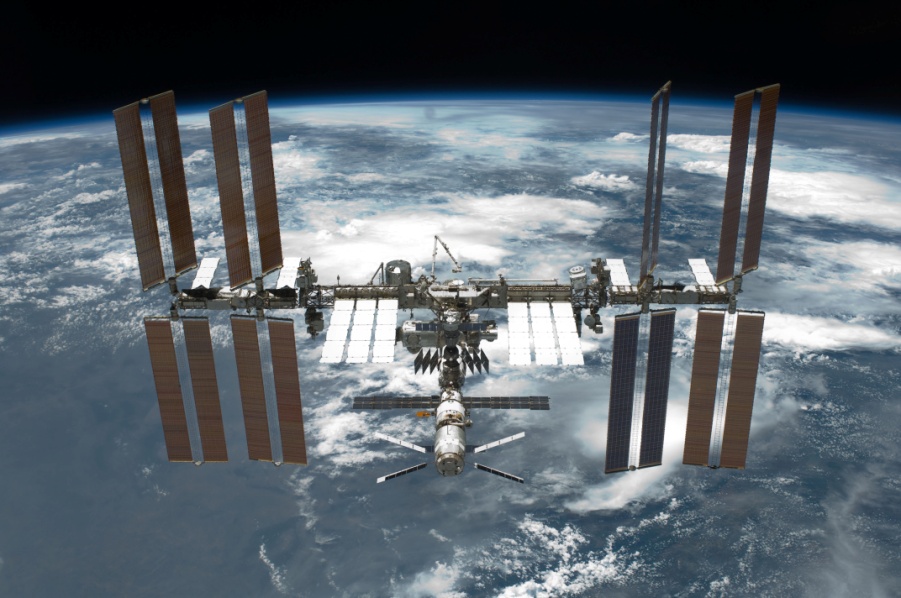 Luca Formentin
6
MESSAGE TO BE LEARNT
The message that Asimov wants to refer us is that robots, despite useful and perfect they still need to be helped by human knowledge. The man even if it is not a machine should not hide behind the robot to make use of them.
Luca Formentin
7
NEW VOCABULARY LEARNT
Feverishly= febbrilmente
Boiling= in ebollizione
To nod= fare cenno
To frown= corruciarsi
Beam= onda, raggio
To rush= attraversare di corsa
Brainless= decerebrato
To spit= sputare
To bury= seppellire
Dull= monotono, noioso
Subsidiary= accessorio secondario
Redden= arrossare
To blame= rimproverare
Luca Formentin
8